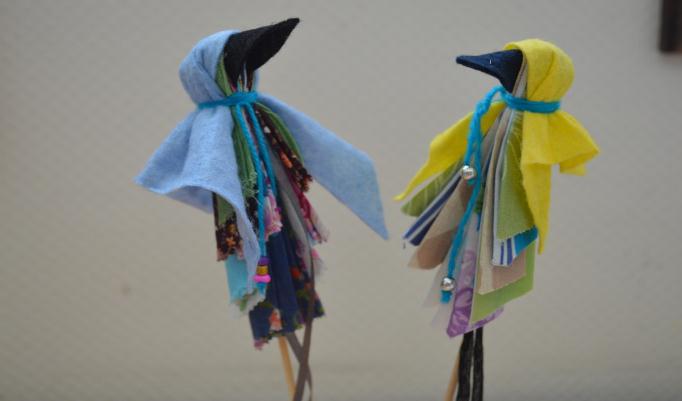 Мастер класс по изготовлению     обрядовой поделки  к празднику «Вурнга-Хатл» (Вороний день)
Для работы вам                   потребуется:
-5 лоскутков пестрой тканиразной длинны (от 25см 20см);-квадрат черного  фетра 4x4;-тканевая салфетка треугольной формы со стороной в 15 см;-тесьма  50см;-шерстяная нить любого цвета -40см.;-бусины;-деревянная палочка (шпажка).
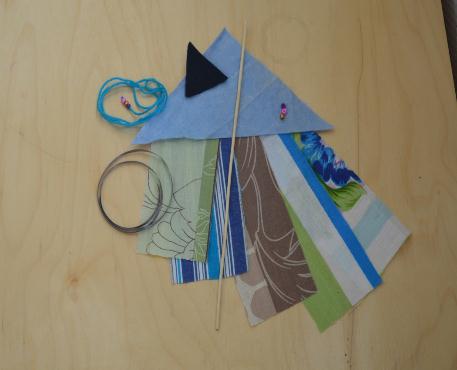 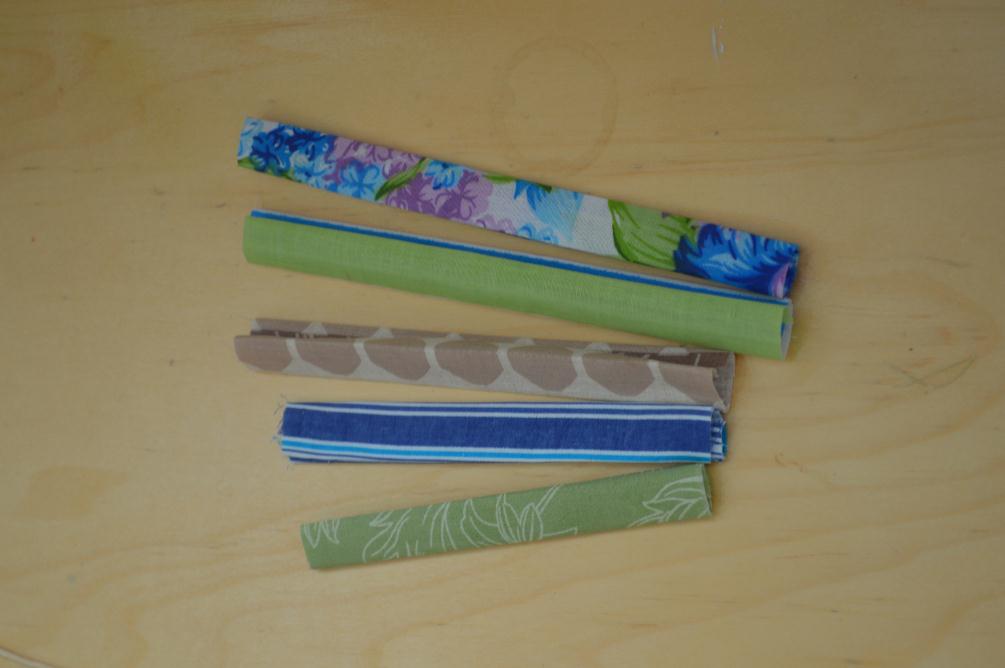 Согните ткань пополам, подогнув края по 1 см.
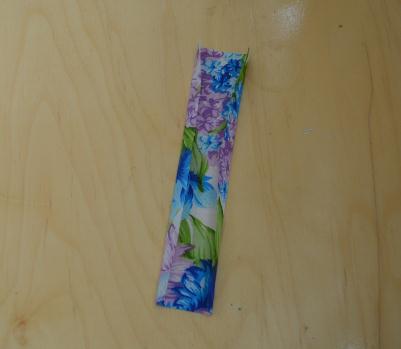 Согните полоски пополам
Привяжите ленточку к деревянной шпажке и сделайте узелки на концах ленты
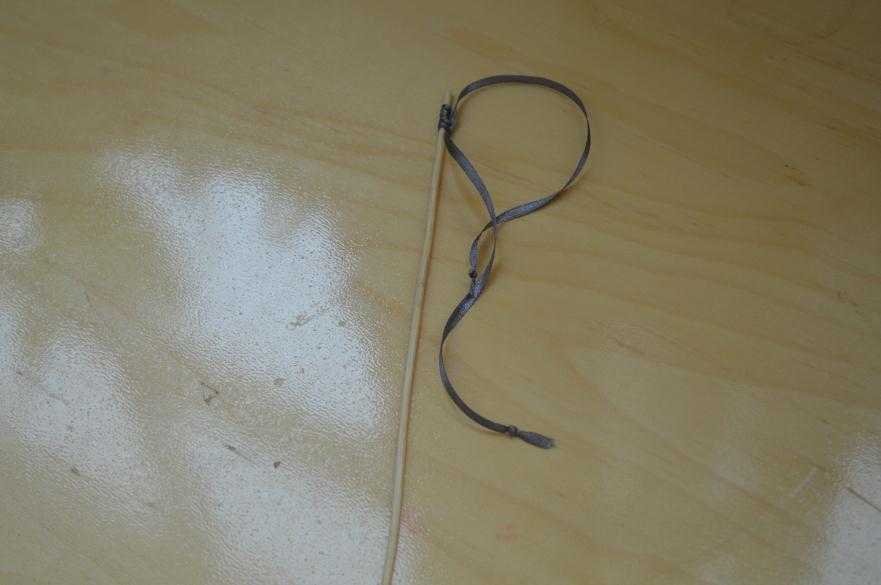 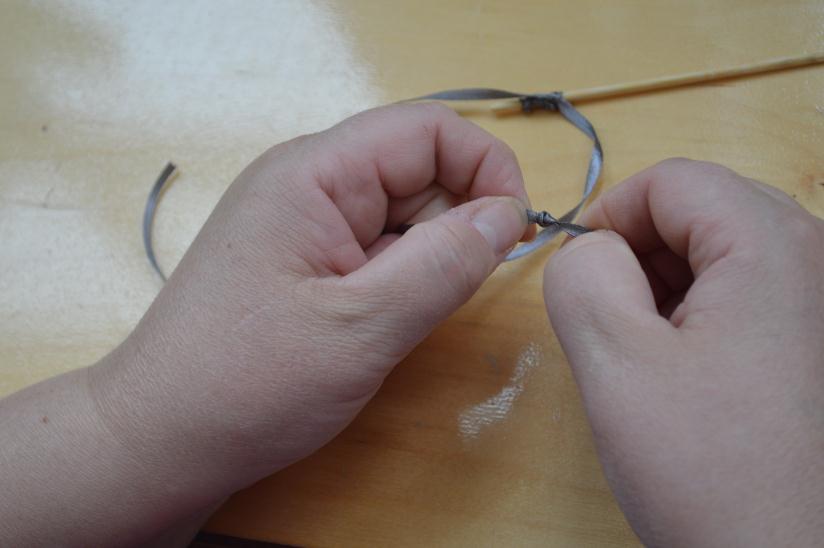 Обрежьте под углом края полосок с обеих сторон по убыванию
Расположите клюв (треугольник из фетра) между 2 и 3 полоской ткани
Согните все полоски ткани пополам.  Вставьте деревянную палочку во внутрь.
Оберните голову вороны нитью, предварительно украсив концы нити бусинами.
Наденьте платок (треугольник из тканевой салфетки) подогнув края, создавая тем самым крылья и хвост.
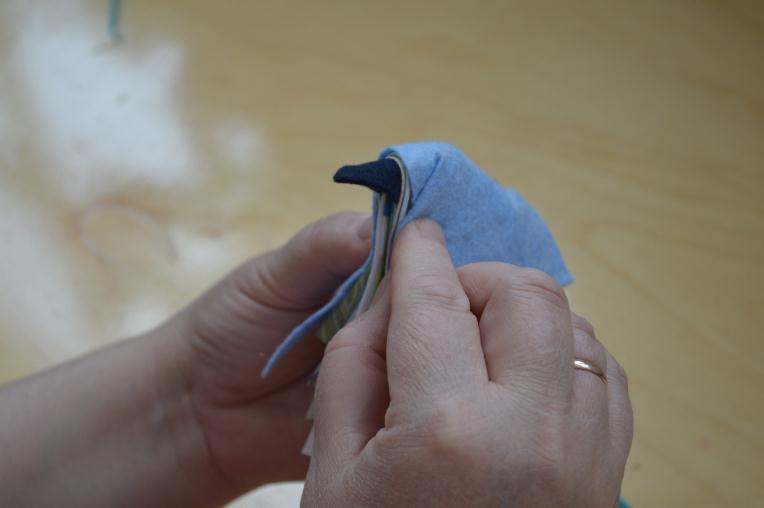 Сделайте насколько витков нитью вокруг платка и завяжите на узел.
Ворона готова!
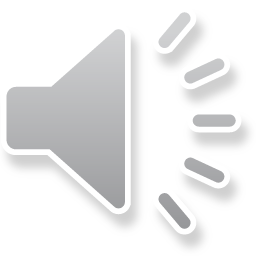 Автор- составитель: руководитель кружка «Мастерилки»инструктор по труду РЦ «Дельфин» Добрина Е.А.